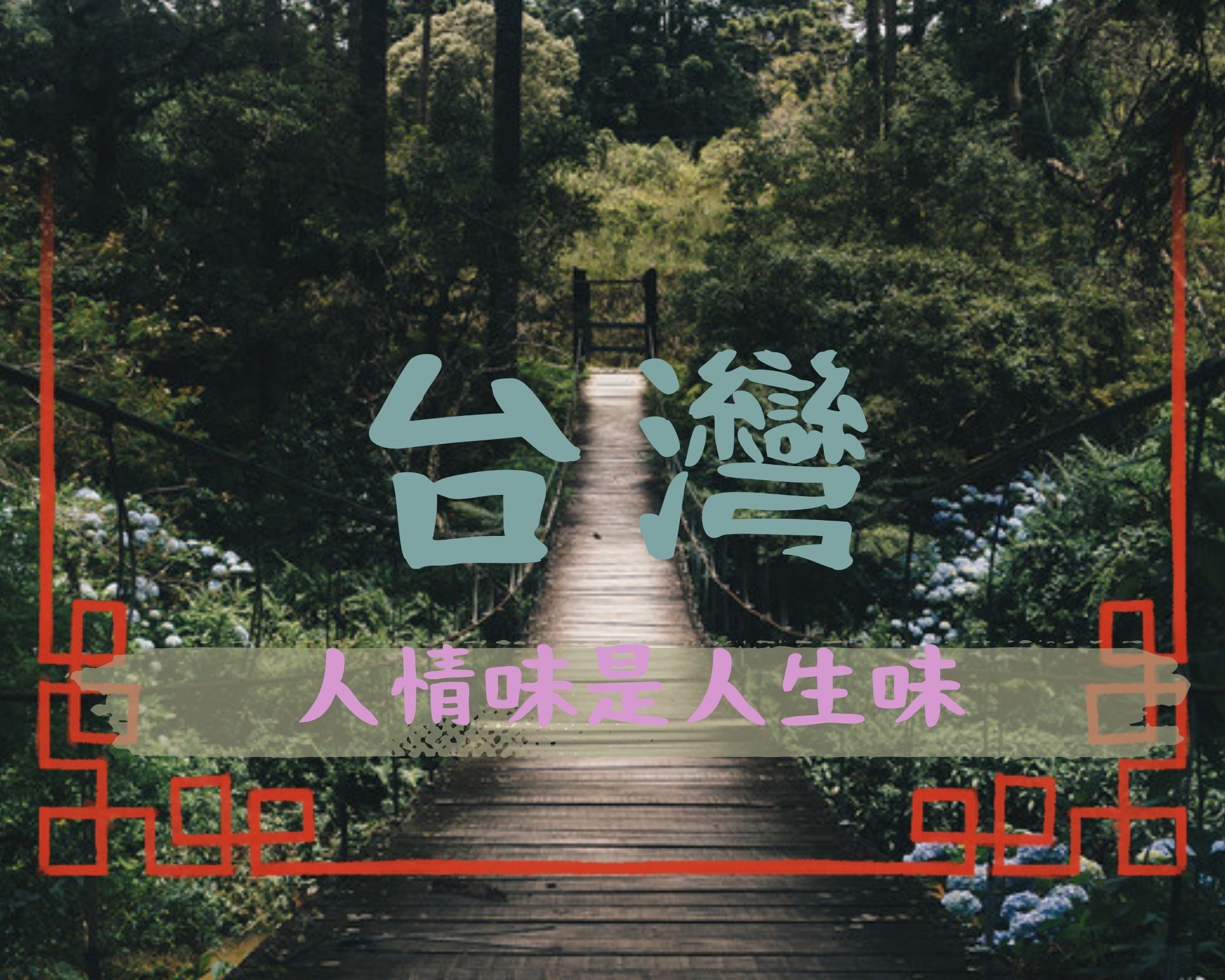 [Speaker Notes: 大家好我是果苗]
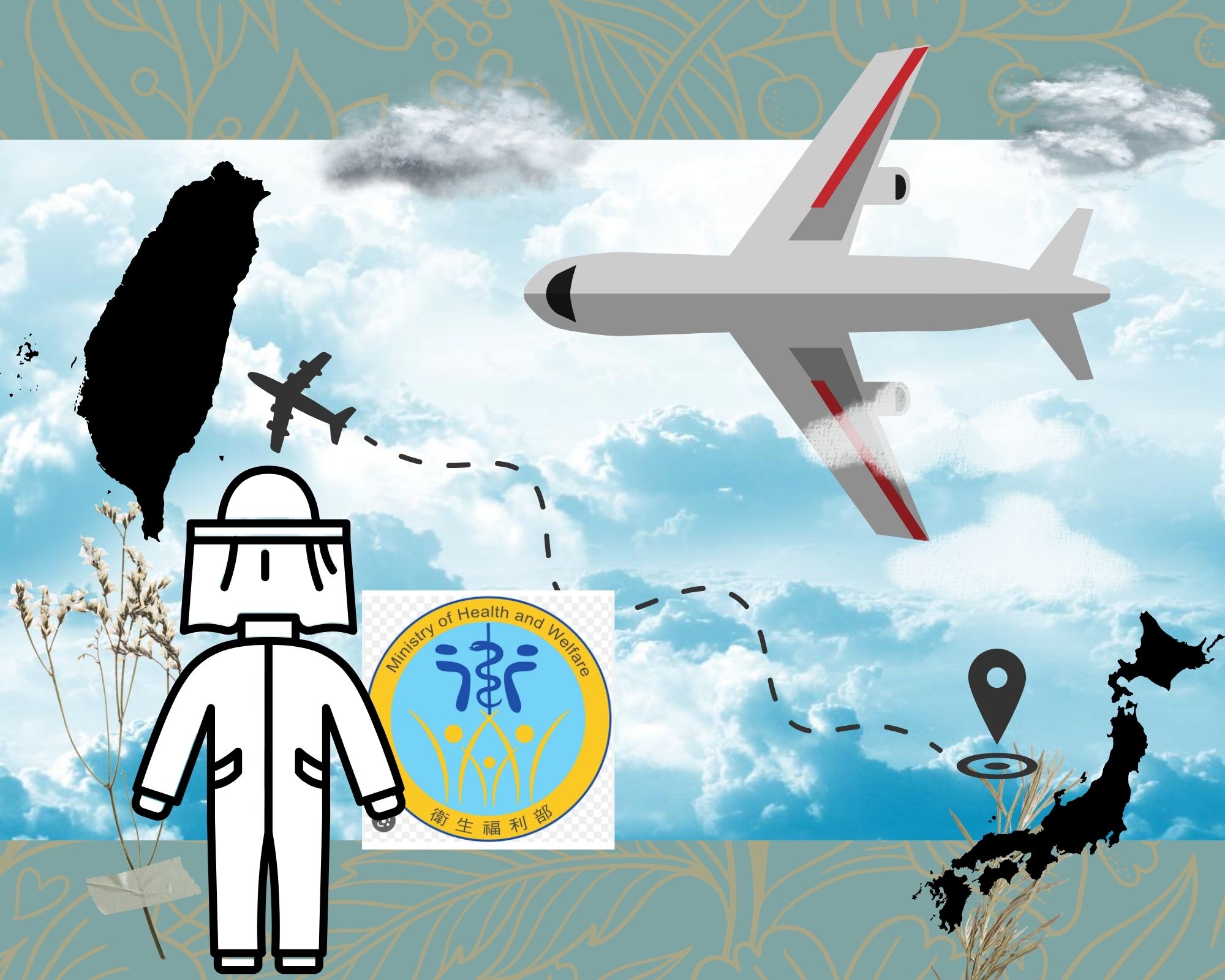 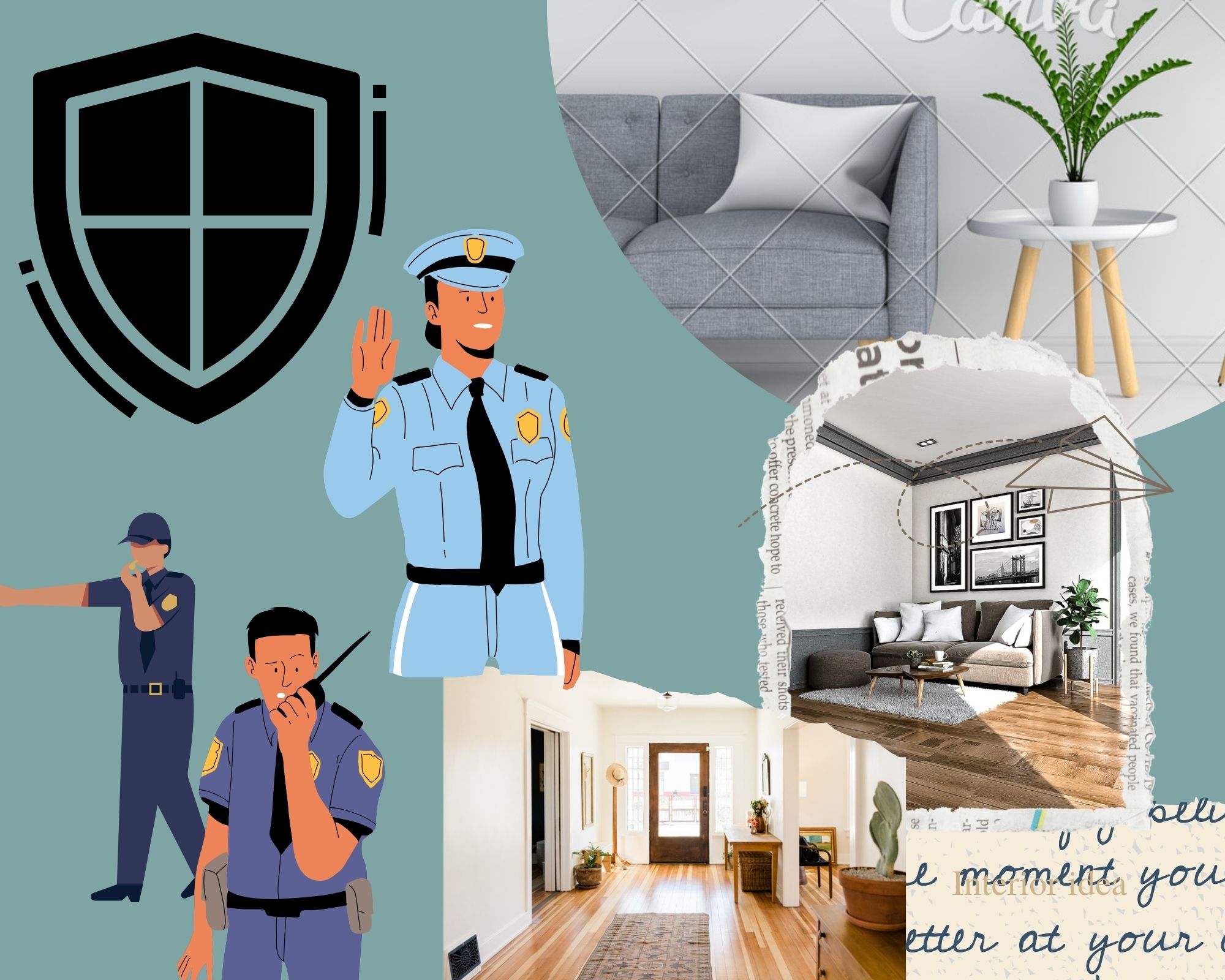 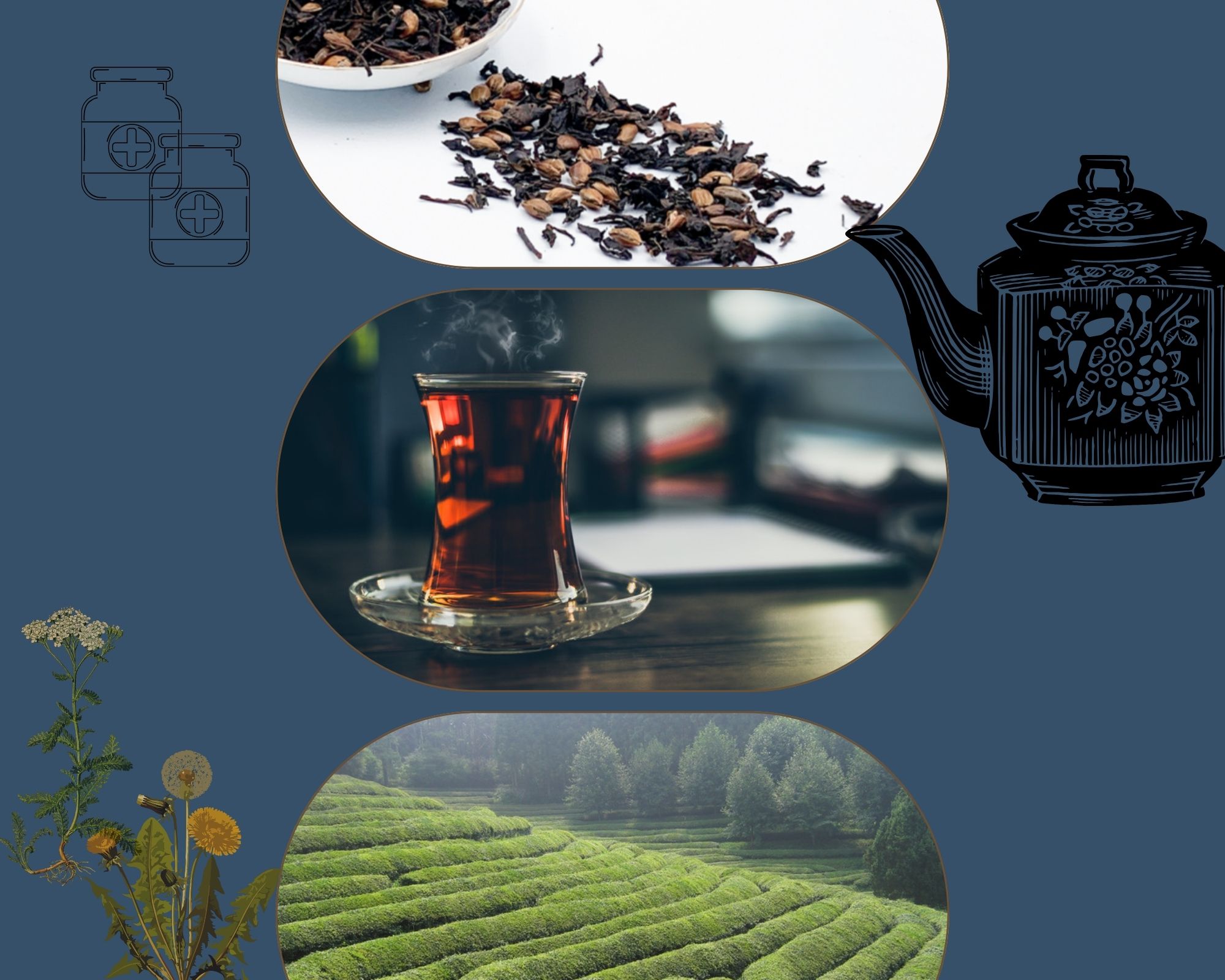 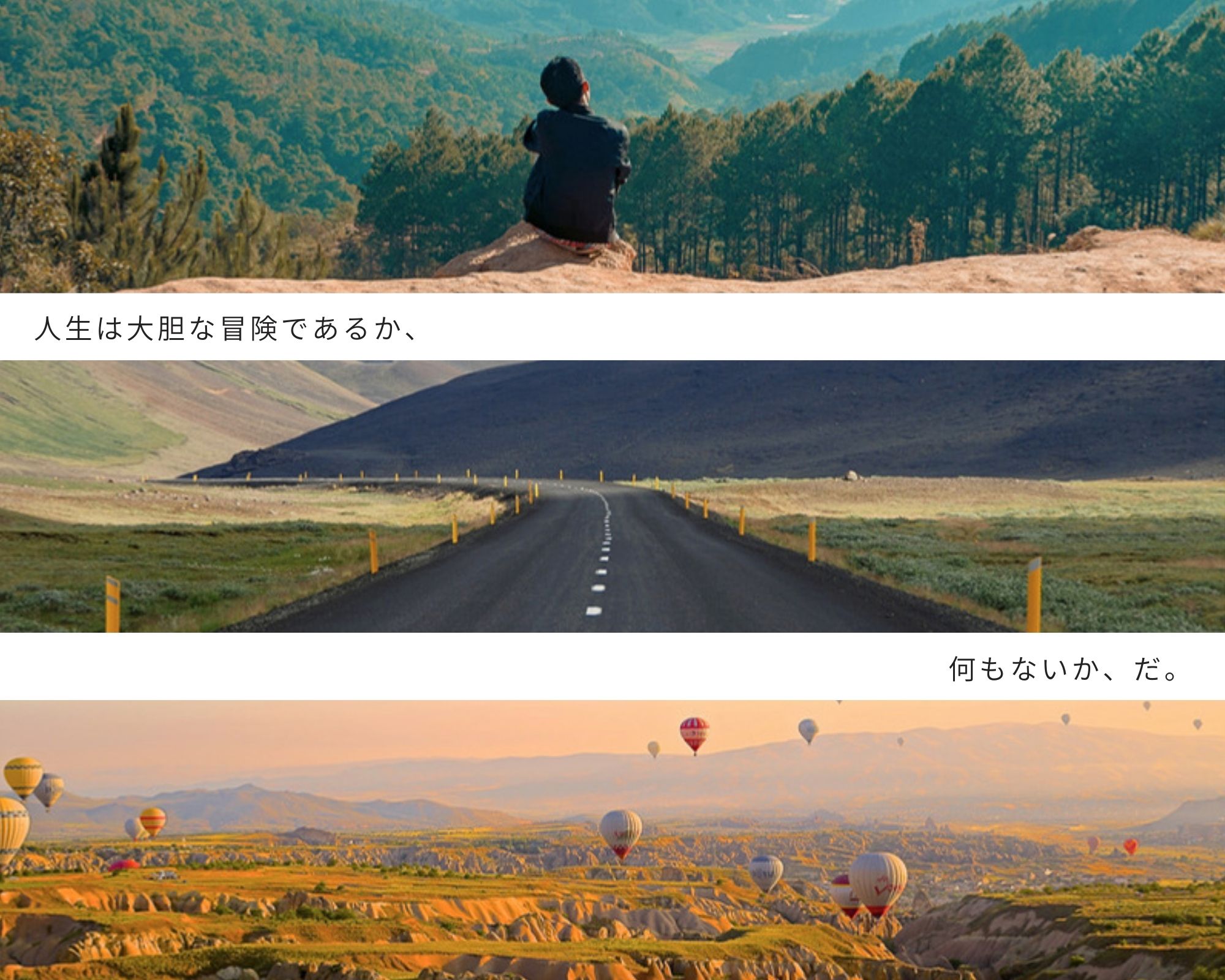 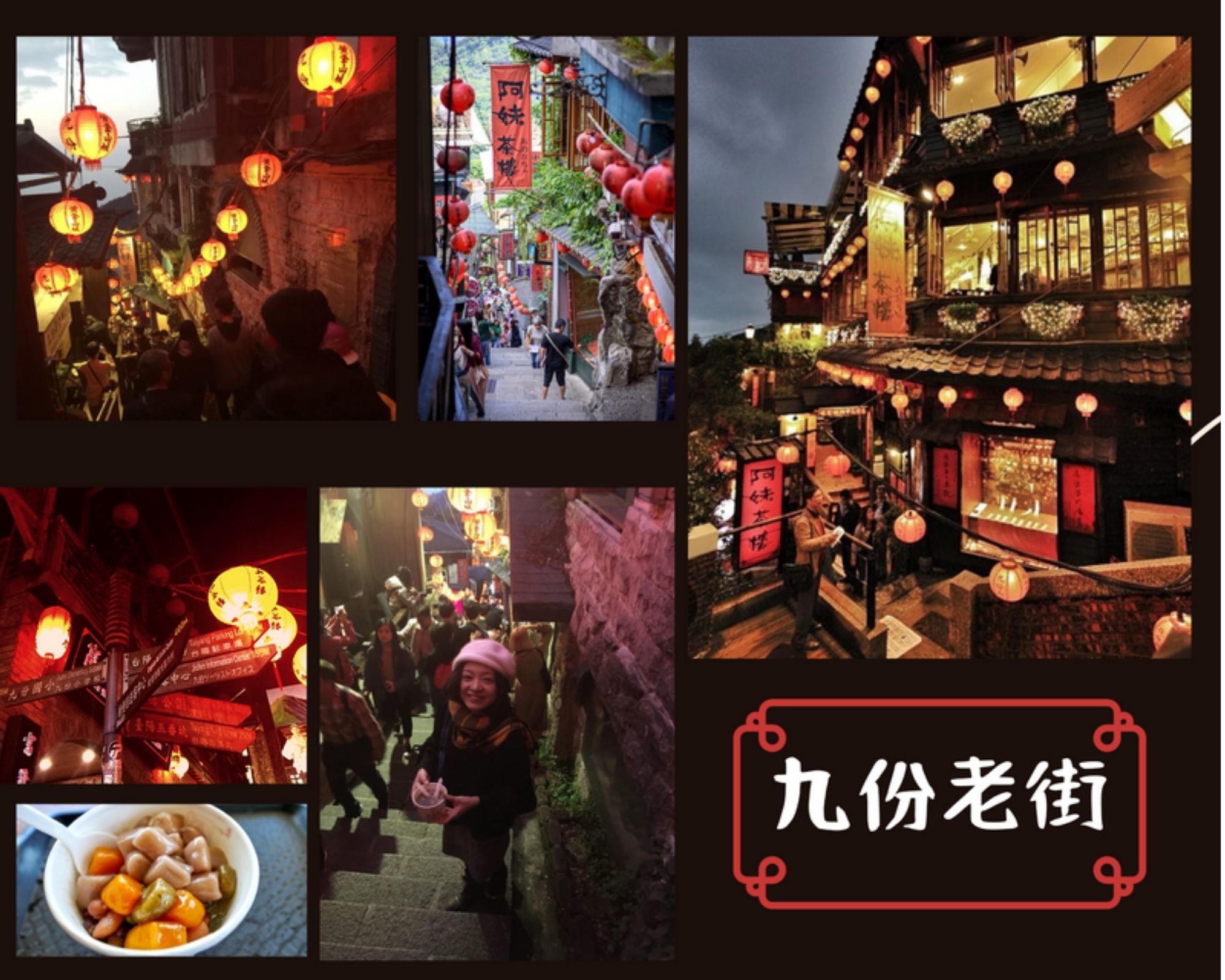 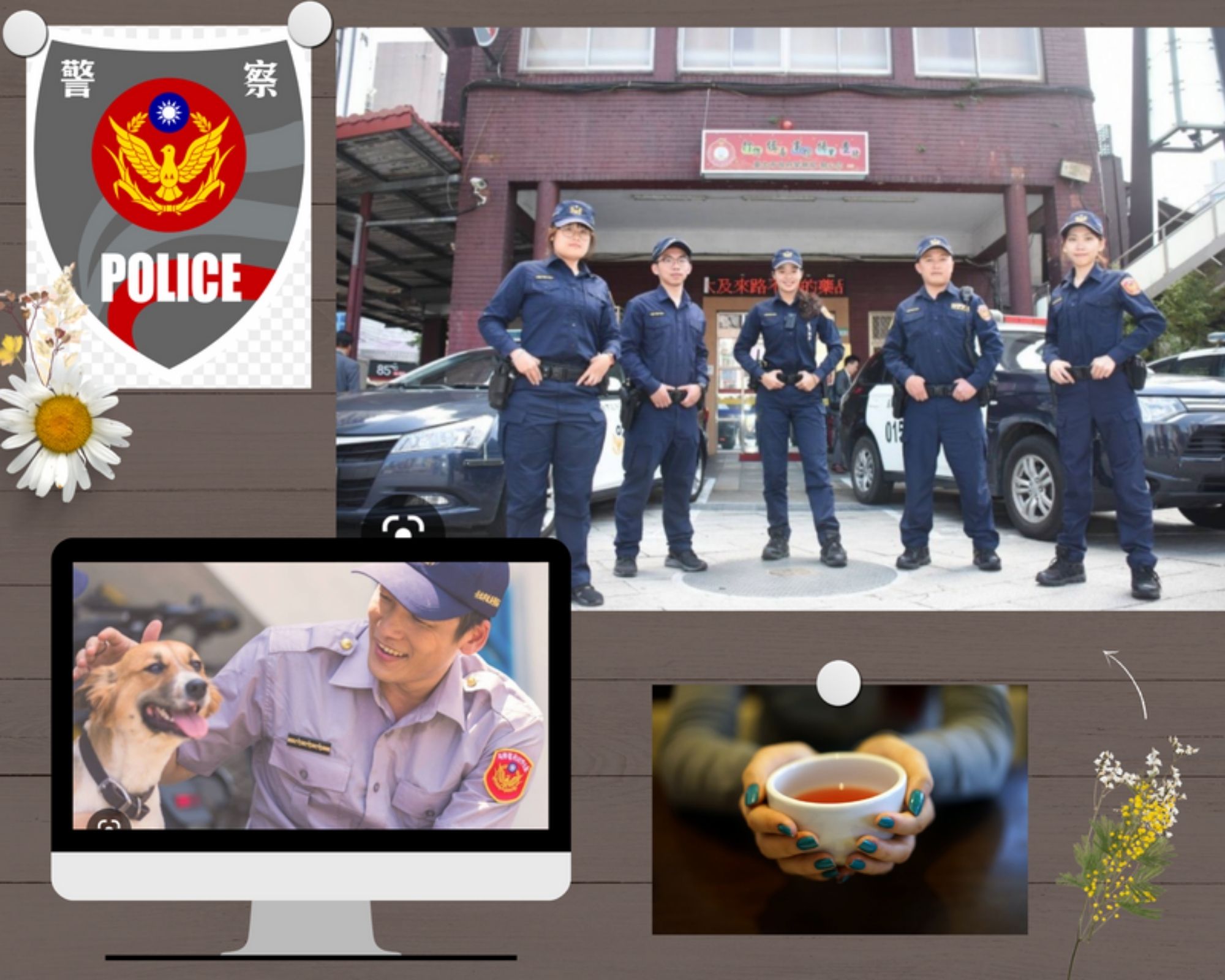 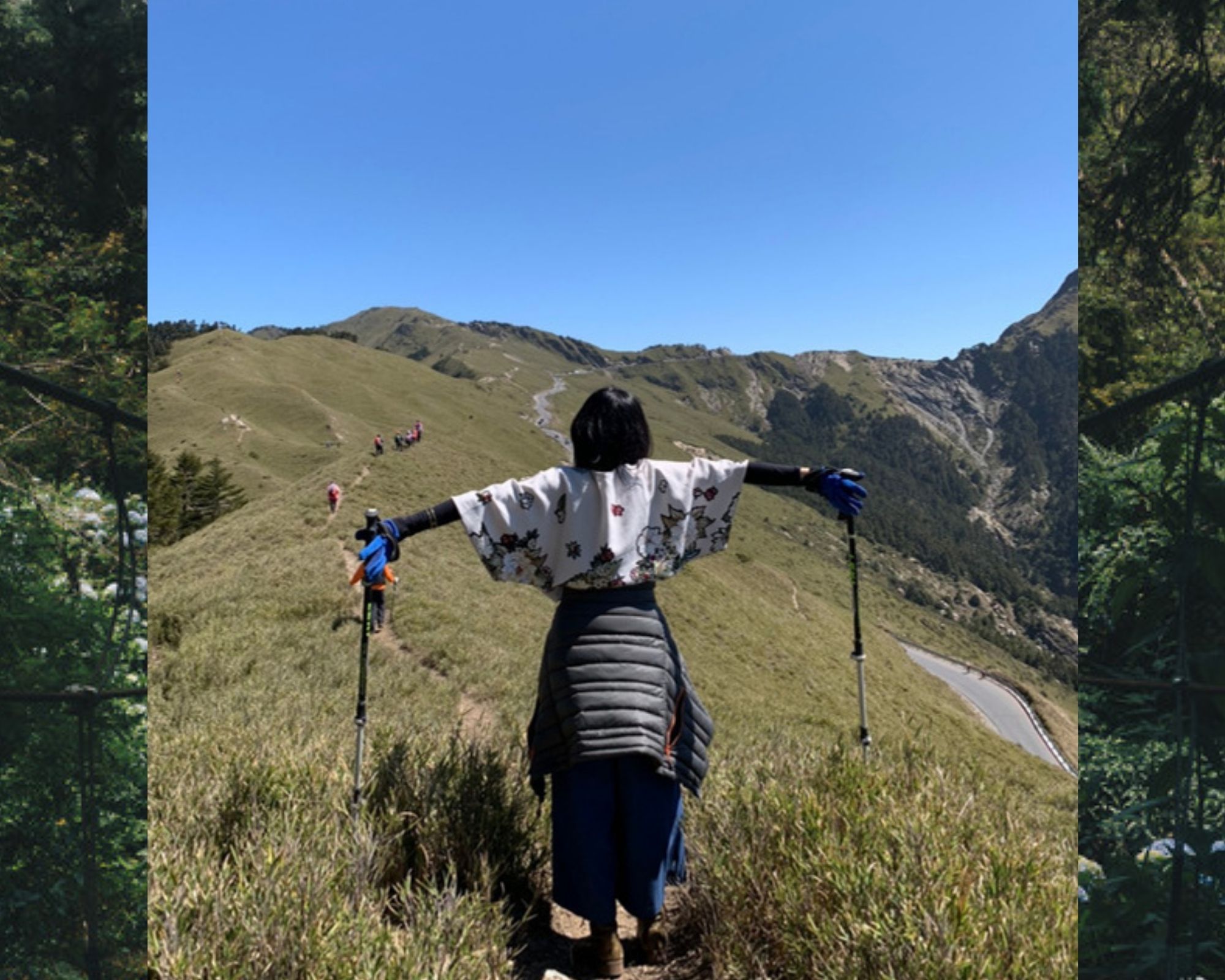